2023 Jr Bobcat Board and Parents’ Meeting
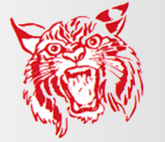 January 2023
Board Members
Board
Brian Howard
Lauren Tiell
Neil Thompson
Vacant
School Representatives
Josh Wade – Football Coach
Michelle Wolf – AD

Jr Bobcat Board 
TBD
TBD
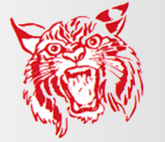 Leagues and Contacts
Tackle
Brian Howard
3/4th
5th
6th
Flag
Garrett Weckesser
Cheerleading
Lauren Tiell
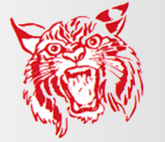 2022 Highlights 
~65 Football Players @ $225/per
~50 Cheerleaders @$90/per
Referee Costs
$50/per official or $150 game
Equipment Costs
15 Black Game Pants 
6 New Large Helmets
Miscellaneous Costs
Insurance
Membership Fees
Storage Rental
Gate/Tournament 
$5/$2/$1
$3,500 revenue
Chase Rewards 
$900
Remaining Balance
$6,000
2023 Outlook
Revenue Streams
Tackle
Cheer
Flag
Fundraising
Expenses
$600 Scholarships
Donations back to School/Football Program 
Jerseys
Flag
Tackle
Same as Prior Year
Player/Cheer Gear
Helmet Refurb (30)
$1000
New Equipment
Practice Jersey?
Pants?
Finances
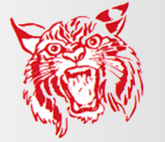 Games
Two 5/6th Grade Teams
10 Home Games
	2 Wednesday @ 7
	2 Thursday @ 7
	1 Sunday 
	5 Saturday @ 5PM and @ 7PM
2 Double Headers
Bobcat Bowl
Start/End of Season
Recap and Lessons Learned
General
Two 5/6th Grade Teams
Weather Issues
Player Safety and Injuries
Communication
General to Program
Team Specific
Banquet/Season Recap
Player Commitment time
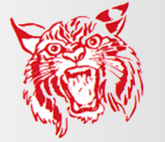 Practices
Monday, Wednesday, Thursday and Saturday for 90 minutes (6-7:30)
Held at High School
5/6th Grade needed to scrimmage vs play on air
Treasury Board Member

Game Day Coordinator
-Chains
-Clock
-Announcer
-Concession

Pictures/Facebook/Social Media
Cheerleading
Coaching
	Cheerleading
	Tackle
	Flag
Fund Raising 
Officials 
	Flag
Sign-Ups
Equipment Distribution
Help Wanted!
C
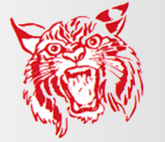 What do we want to accomplish?
Sign-Up Dates and Times?
How to split our teams?
What should our costs be?
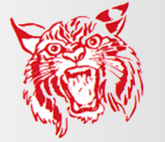